Неделя детской книги.Развития навыков сотрудничества в совместной продуктивной деятельности. Март. Младшая группа №10.
31 марта 2012 года – 130лет К.И.Чуковскому.
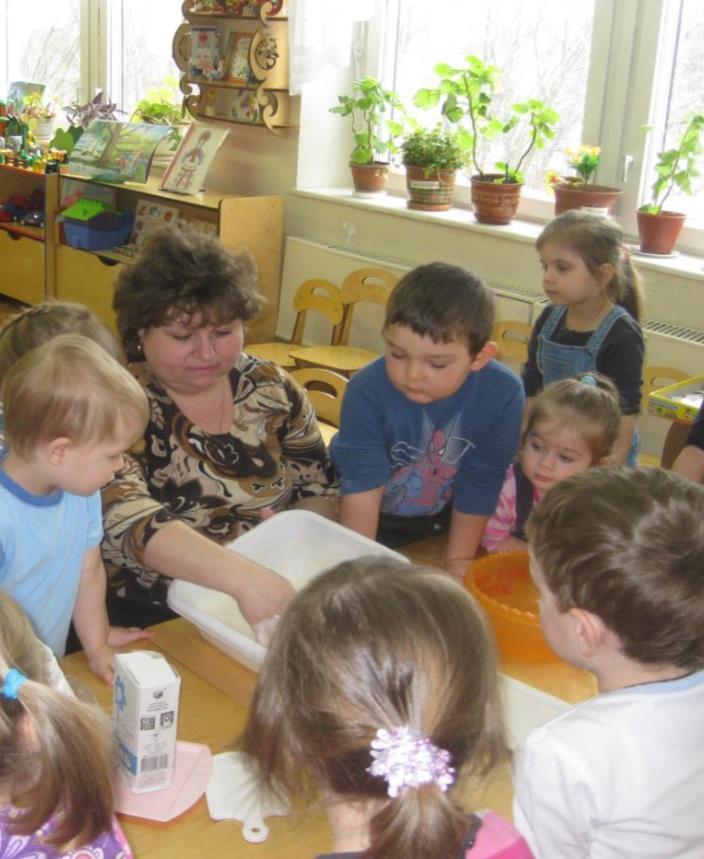 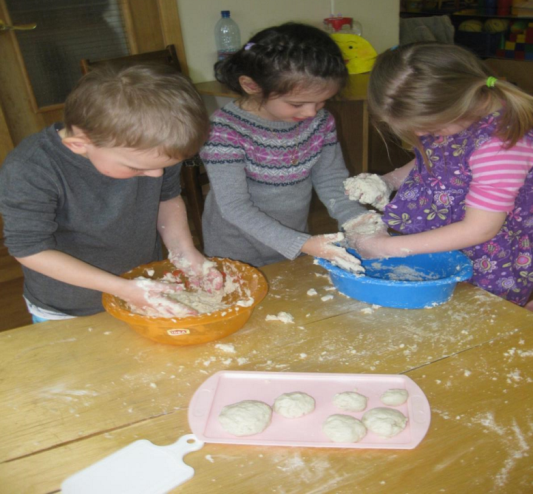 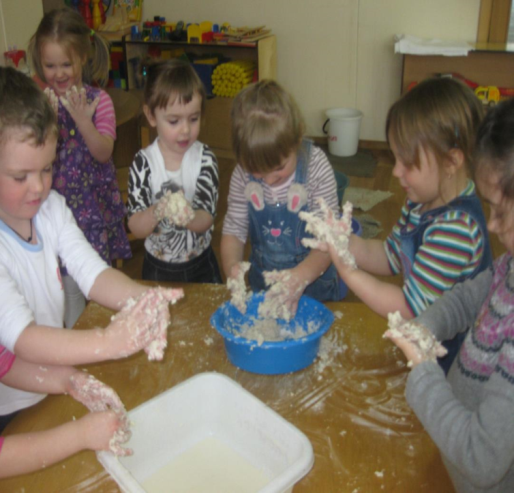